Transparencia y participación en el gasto y las finanzas públicas
Tania Sánchez
Iniciativa Global para la Transparencia Fiscal
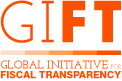 Temas de la presentación 

¿Qué es y qué hace la Iniciativa Global para la Transparencia Fiscal (GIFT)? 

Participación pública en la política presupuestaria y el trabajo de GIFT
¿Qué es la participación pública en el gasto y las finanzas políticas?
Los Principios de Participación de GIFT

Los impactos de la transparencia y la participación en el gasto y las finanzas públicas
Transparencia y participación en el gasto y finanzas públicas
3
¿Qué es y qué hace GIFT?
Líneas de trabajo de GIFT
4
Transparencia y participación en el gasto y finanzas públicas
¿Qué es GIFT?
GIFT es una red global que facilita el diálogo entre gobiernos, organizaciones de la sociedad civil, el sector privado y otros actores para encontrar soluciones a los desafíos en la transparencia fiscal y la participación. 

Incluye a Banco Mundial, FMI, IBP, IFAC, 10 Ministerios de Hacienda y Presupuesto y OSC
Obtiene financiamiento del Banco Mundial, la Fundación Hewlett y Omidyar Network
Transparencia y participación en el gasto y finanzas públicas
5
Ejes de trabajo de GIFT
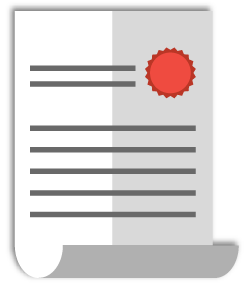 1. Armonización y promoción de normas
GIFT busca armonizar la arquitectura internacional de las normas de transparencia fiscal, por ejemplo al introducir los Principios de Alto Nivel de Transparencia Fiscal (respaldados por las Naciones Unidas) y más recientemente los Principios de Participación Pública en la Política Fiscal.
6
Transparencia y participación en el gasto y finanzas públicas
6
Ejes de trabajo de GIFT
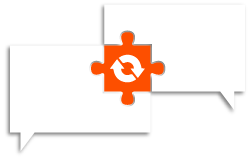 2. Aprendizaje entre pares
GIFT facilita reuniones y talleres para el intercambio de experiencias y soluciones entre pares de alrededor del mundo. Por ejemplo al liderar el Grupo de Trabajo de Transparencia Fiscal de la  Alianza para el Gobierno Abierto (OGP). GIFT también provee asistencia técnica para la implementación de los compromisos en OGP.
Transparencia y participación en el gasto y finanzas públicas
7
7
Ejes de trabajo de GIFT
.
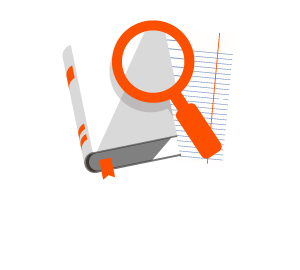 3. Investigación
La investigación basada en evidencia de GIFT documenta los impactos de la transparencia fiscal y la participación para un mejor entendimiento y difusión de los incentivos involucrados. Algunos ejemplos incluyen una revisión exhaustiva de toda la evidencia conocida de los impactos de la transparencia fiscal y las lecciones en torno a la participación pública en el ciclo presupuestario.
Transparencia y participación en el gasto y finanzas públicas
8
8
Ejes de trabajo de GIFT
.
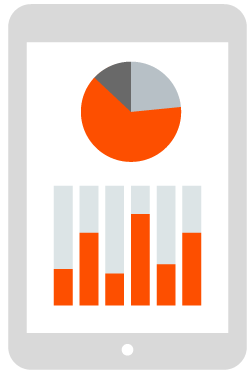 4. Tecnología para la participación
GIFT facilita el uso de la tecnología para procesos fiscales abiertos e incluyentes, por ejemplo, al apoyar a países que se encuentran construyendo portales de información fiscal y al desarrollar un estándar de datos fiscales abiertos para la fácil publicación, visualización y análisis de datos presupuestarios.
Transparencia y participación en el gasto y finanzas públicas
9
9
Participación pública en la política presupuestaria y el trabajo de GIFT
¿Qué es? 
Los principios de participación de GIFT
10
Transparencia y participación en el gasto y finanzas públicas
Participación pública en la política presupuestaria
Participación pública en la política presupuestaria:
el trabajo de GIFT

Principio 10 de los Principios de Alto Nivel de GIFT: de la publicación de información a la participación pública directa
Ocho casos de estudio de país 
Una serie de talleres 2012-2015
Consulta pública en 2015
Los Principios de Participación de GIFT
En proceso: Guía asociada para ayudar a implementar los Principios con ejemplos prácticos
Desarrollo de indicadores para medir la participación en política fiscal
Transparencia y participación en el gasto y finanzas públicas
11
Participación pública en la política presupuestaria
¿Qué es la participación pública en las políticas presupuestarias? 

La variedad de formas en que las personas y el público en general, (OSC y otros actores no estatales) interactúan de manera directa con las autoridades públicas con respecto al diseño, implementación y revisión de políticas públicas por medio de cualquier forma de comunicación. 

Va desde consultas individuales a relaciones continuas e institucionalizadas que dejan registros sujetos al acceso a la información.
Transparencia y participación en el gasto y finanzas públicas
12
Participación pública en la política presupuestaria
El alcance de la participación pública en la política de gasto y las finanzas públicas
Abarca todas las actividades de la política de gasto y elaboración del presupuesto:
Ciclo presupuestario anual
Iniciativas de nuevas políticas, planes o revisiones de ingresos, gastos, financiamiento, activos y pasivos
Diseño, producción y suministro de bienes y servicios públicos
Planificación, evaluación e implementación de proyectos de inversión pública 

Es decir, se trata de una variedad amplia más allá del “presupuesto participativo”
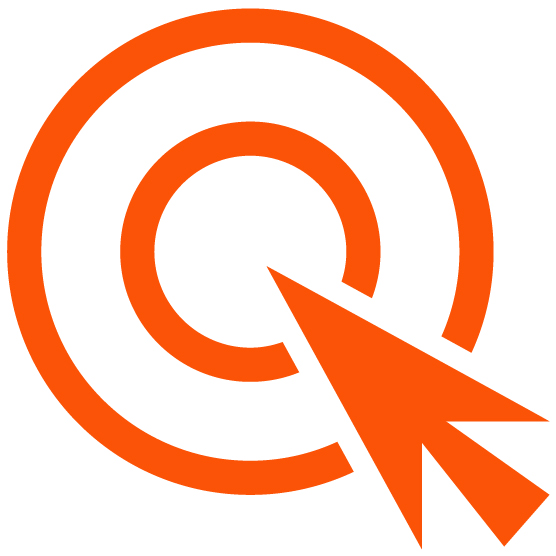 Transparencia y participación en el gasto y finanzas públicas
13
Participación pública en la política presupuestaria
1. Apertura – 2. Inclusión – 3. Respeto a la autodeterminación – 
4. Oportunidad – 5. Accesibilidad – 6. Transparencia – 7. Proporcionalidad – 8. Sostenibilidad – 9. Complementariedad – 10. Reciprocidad
Transparencia y participación en el gasto y finanzas públicas
14
Participación pública en la política presupuestaria
Objetivos de la Participación Pública

Ampliar el diálogo público y multiplica las opciones de política
Atender mejor las necesidades reales de las comunidades y sectores
Favorecer el alcance de los objetivos de política 
Mejorar eficiencia en uso de recursos 
Empoderar a las personas y la ciudadanía 
Reducir desviación de fondos y corrupción
Mejorar la prestación de servicios y efectividad  
Incrementar la legitimidad gubernamental y la confianza
Transparencia y participación en el gasto y finanzas públicas
15
Los impactos de la transparencia y la participación en el gasto y las finanzas públicas
¿Qué nos dice la evidencia?
16
Transparencia y participación en el gasto y finanzas públicas
Impactos ¿Qué nos dice la evidencia?
Paolo de Renzio & Joachim Wehner, “The Impacts of Fiscal Openness: A Review of the Evidence”, GIFT-IBP Incentives Research, Marzo 2015

Revisión de estudios que evalúan empíricamente la relación causal del impacto transparencia y participación 
Se enfoca en intervenciones que se deben a la acción gubernamental
Identifican 38 publicaciones
Transparencia y participación en el gasto y finanzas públicas
17
Impactos ¿Qué nos dice la evidencia?
Encuentran 4 tipos de impacto:

Macro fiscal
Asignación y provisión de servicios públicos
Gobernanza
Resultados de desarrollo
Transparencia y participación en el gasto y finanzas públicas
18
Impactos ¿Qué nos dice la evidencia?
Hallazgos generales
Si bien hay brechas en los estudios acerca de los impactos, los hallazgos son alentadores
De modo general, se identifican impactos positivos
Varios estudios apuntan a resultados intermedios, por ejemplo:
Mejor disciplina fiscal o mejores resultados macro fiscales, cuando los gobiernos más publican información

Relación causal entre la publicación de cierta información presupuestaria específica y reducción de la corrupción, mejor rendición de cuentas y, en algunos casos, mejores resultados de desarrollo (particularmente en el sector educación)

Las oportunidades reales de participación pública en los procesos presupuestarios han dado lugar a mejorías en la asignación del presupuesto y en la calidad de los servicios públicos e, inclusive, en indicadores de desarrollo (en sector salud)
Transparencia y participación en el gasto y finanzas públicas
19
Contáctanos
@FiscalTrans
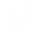 www.fiscaltransparency.net
tania@fiscaltransparency.net